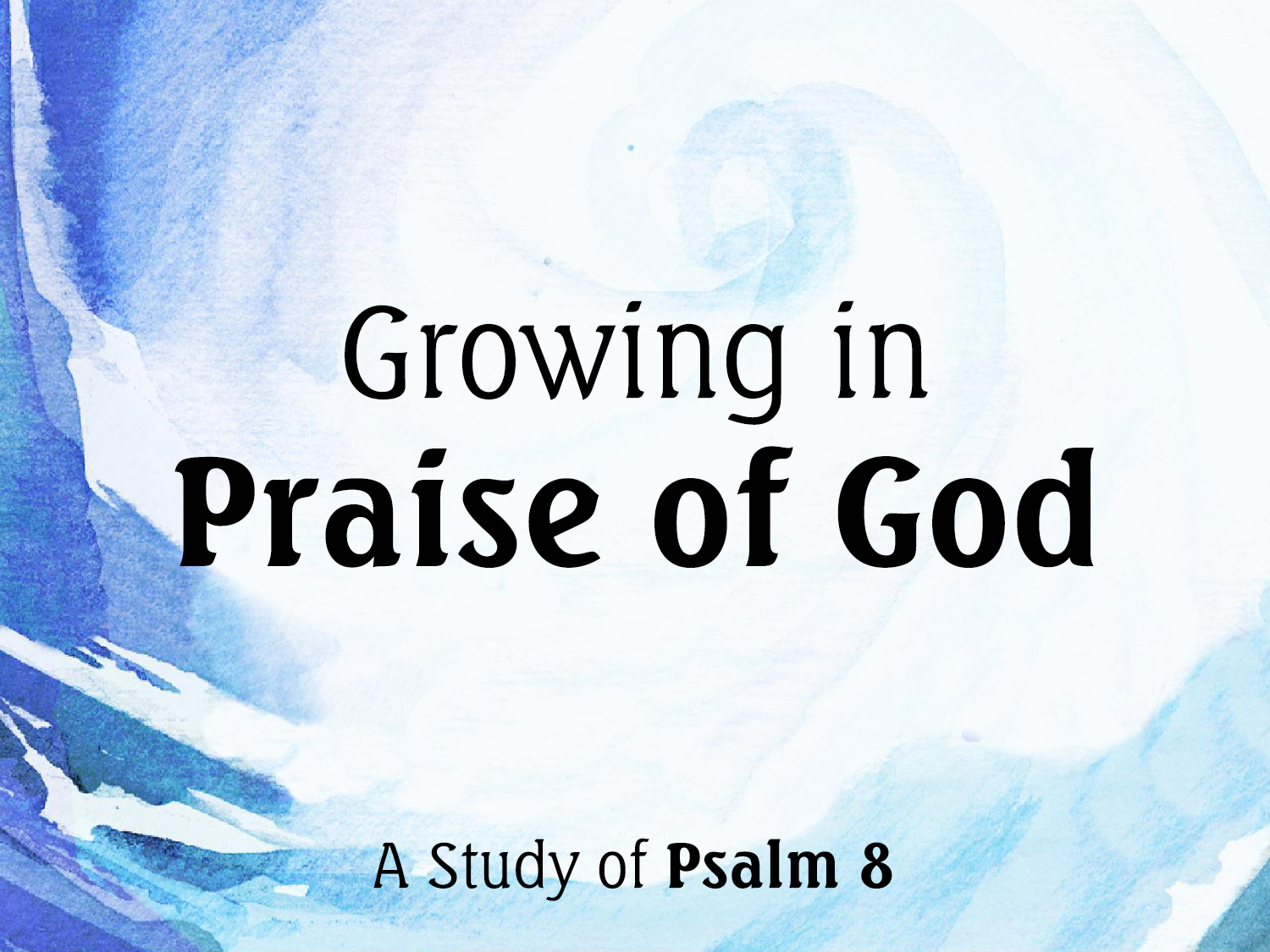 Panorama of His Glory (8:1, 9)
His rule is superior to all and over all (Josh. 3:11; Acts 10:36)
His name is majestic in all the earth (Psa. 148:13; Luke 11:2)
His glory is set above/in the heavens (Gen. 1:1; Psa. 19:1)
Precision of His Handiwork (8:3)
“Fingers” (v. 3) represent skill and perfection 
“Hands” (v. 6) represent power and personal-touch
Preciousness of His Babies (8:2)
By their mere existence, infants:
Prove (and defend) the existence of God (Psa. 139:13-14) 
Silence the enemies of God (Psa. 14:1)
“Paths of the seas” (8:8) – scientific foreknowledge in the Bible
Created Man (8:5a; Gen. 2:7)
Crowned Man in the Image of God (8:5b; Gen. 1:26-27)
Charged Man with Dominion Over All Created Things (8:6-8; Gen. 1:26, 28; 9:1-3)
Cares for Man (8:4; 1 Pet. 5:7)
Condescends to Man (8:5+Heb. 2:9a; John 1:14; Phil. 2:6-8; 1 Tim. 3:15)
Crucified for Man (Heb. 2:9b; Eph. 5:2; Gal. 1:4; 3:13; 1 Pet. 1:18-21)
Believe Jesus is God’s Son – John 20:30-31
Repent of your sins and turn to God – Acts 2:38
Confess your faith in Jesus – Romans 10:9
Be immersed into Christ – Galatians 3:27
God will forgive all of your sins – Acts 22:16
God will add you to His church – Acts 2:47
God will enroll you in heaven – Hebrews 12:23
Serve your Lord faithfully – Matthew 25:23